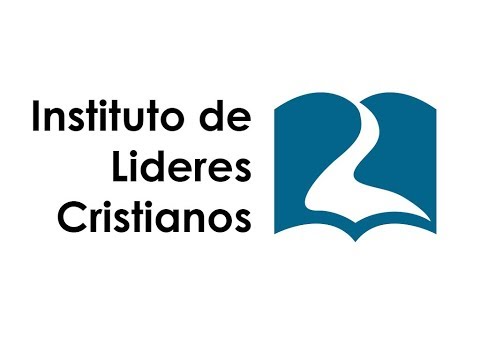 Educación Cristiana
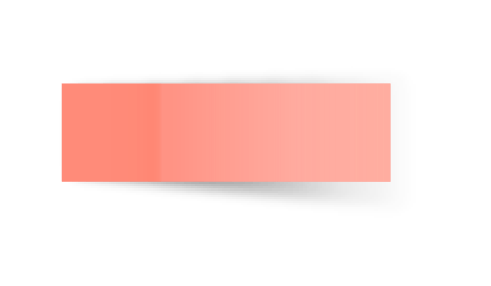 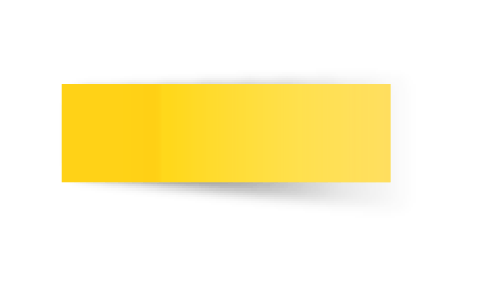 David Leví Orta Álvarez
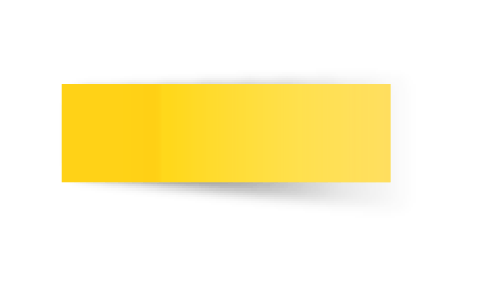 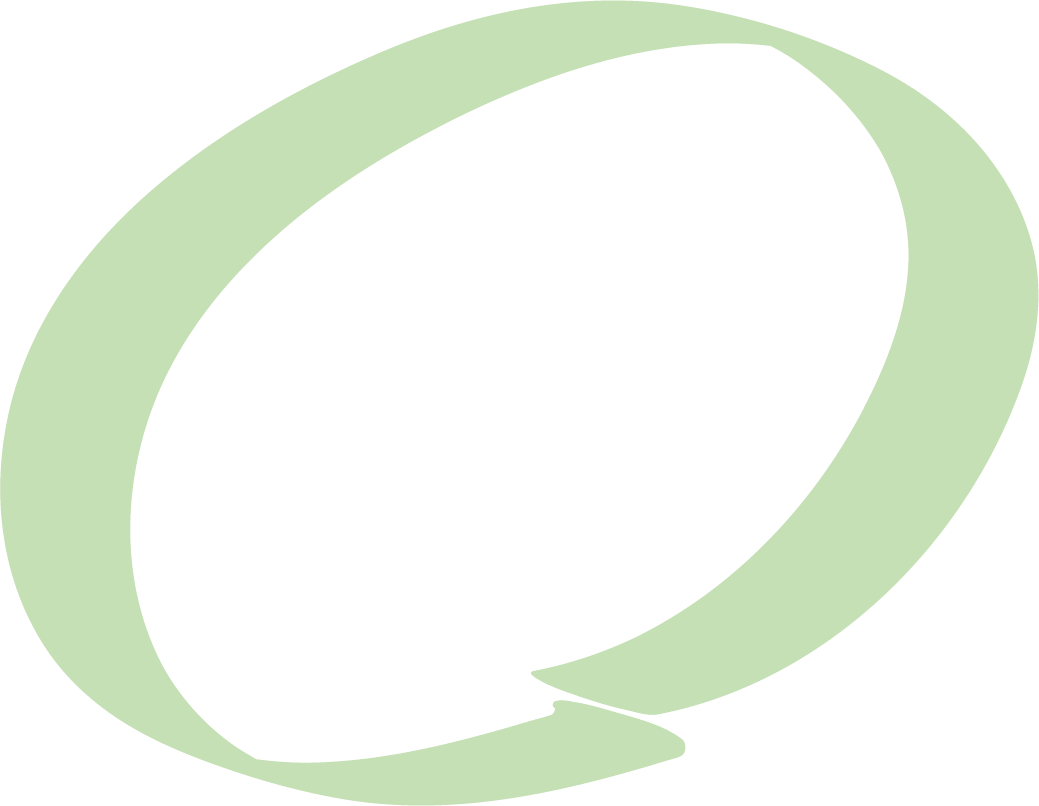 11
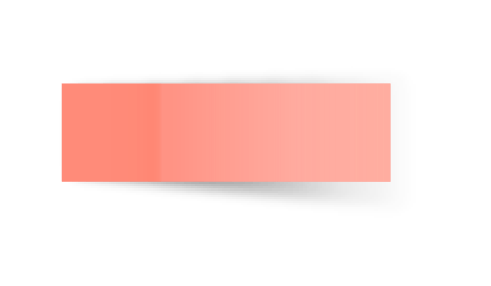 Evaluación
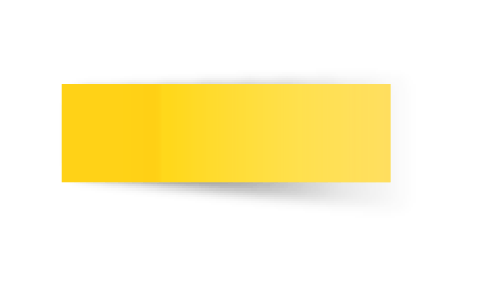 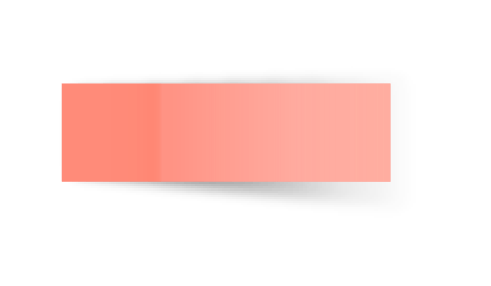 Planeación
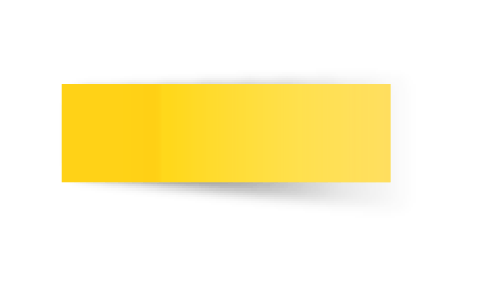 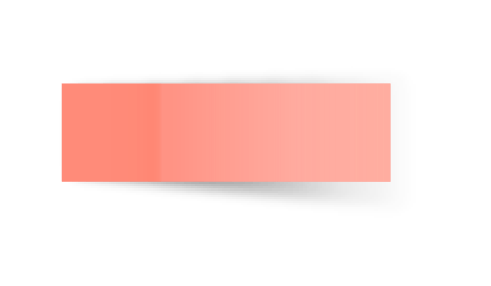 Objetivos
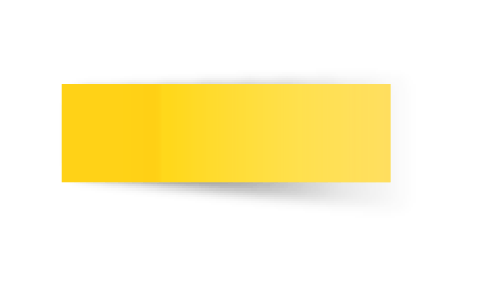 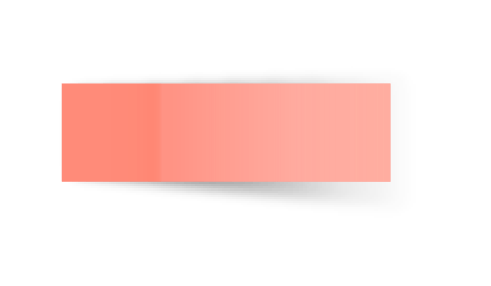 Formulación de una Lección
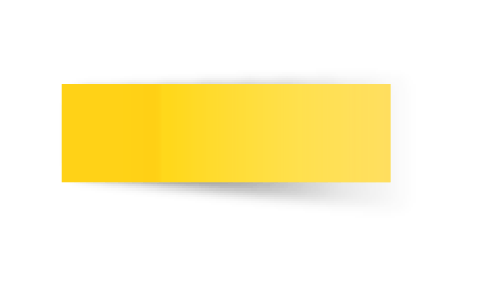 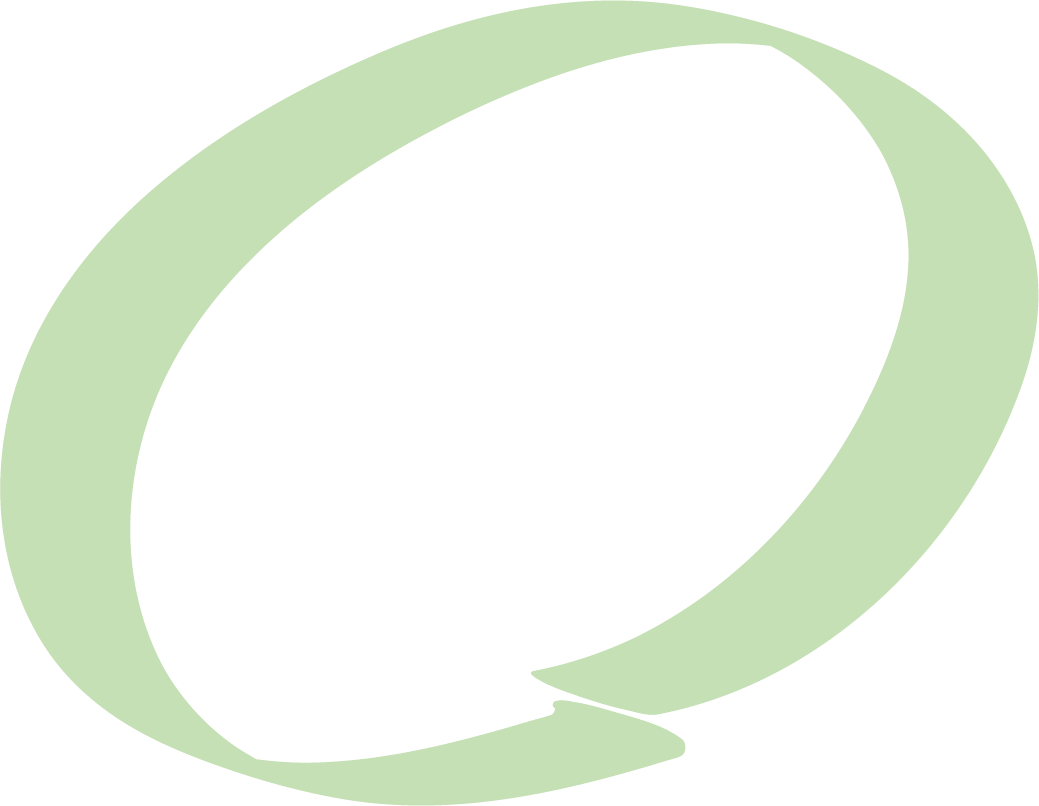 11
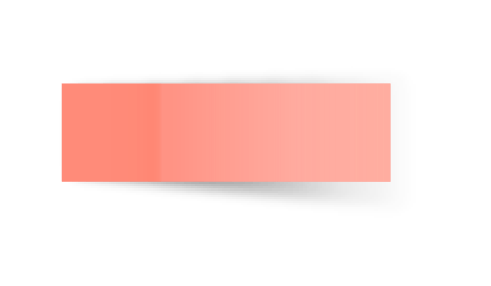 Evaluación
Evaluación
Permite al estudiante comprender la marcha de sus estudios y tomar decisiones

¿Cómo debo estudiar para esta materia?
¿Cómo puedo superar estos errores?
¿Cómo me puedo preparar para esta prueba?
Evaluación
Al docente, permite evaluar su propio estilo de enseñanza, como medir el aprovechamiento y los logros de sus estudiantes y, a partir de ello, tomar decisiones. 

¿Con qué frecuencia debo evaluar a mis estudiantes?
¿Qué debo hacer cuando el resultado del grupo es insuficiente?
Evaluación
La evaluación no se puede limitar solo a comprobar los conocimientos adquiridos. Solución de problemas; reflexión sobre su propia práctica; relacionar y colabora con los otros
La evaluación no sirve solo para poner una nota o calificación. Orientar a los estudiantes en sus progresos
La evaluación debe ser significativa. Tener sentido 
Se toman en cuenta las diferencias individuales de los estudiantes.
Evaluación
Formativa
Tiene como propósito aportar información
El objetivo es impulsar y promover el proceso de enseñanza-aprendizaje
Evaluación
Sumativa
Imagen final general sobre el aprendizaje del estudiante; es resultado de todos los datos disponibles
Evaluación
Permiten conocer si el estudiante alcanzó los objetivos que se había propuesto

Valorar el proceso didáctico
Evaluación
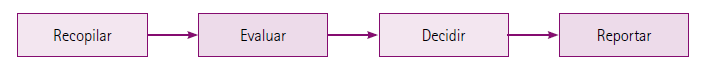 Evaluación
Eficiente
Validez
Confiable
Efectiva

Ecuánime/Equilibrio
Evaluación
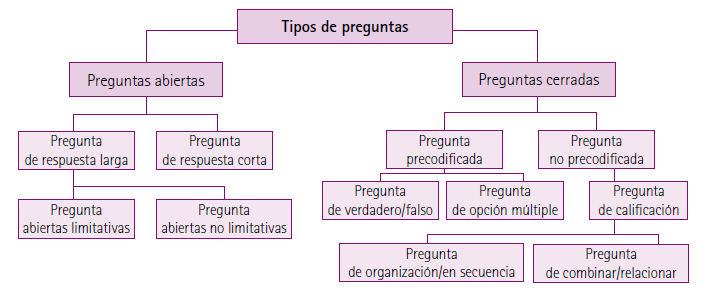 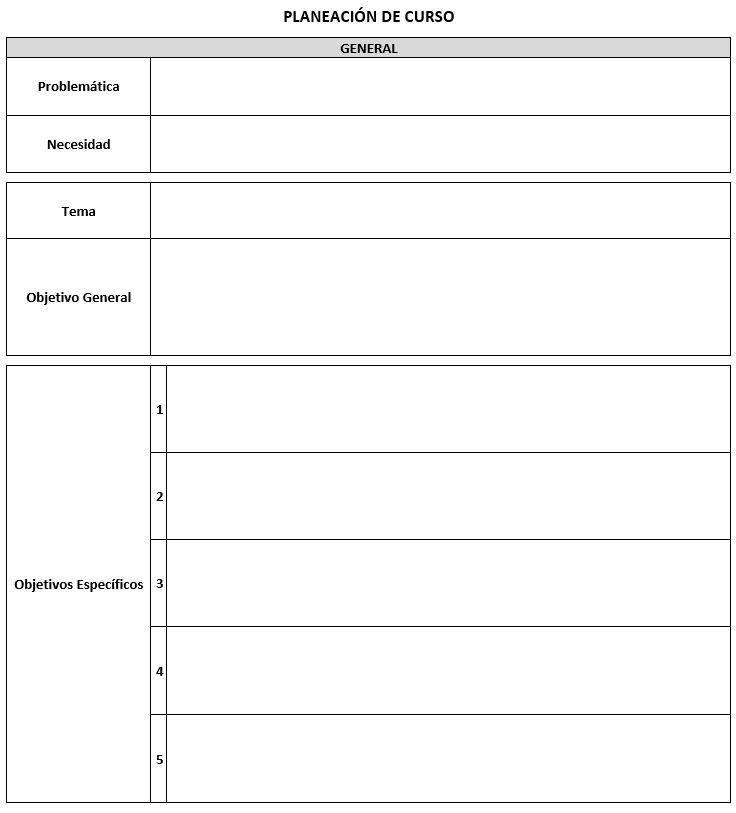 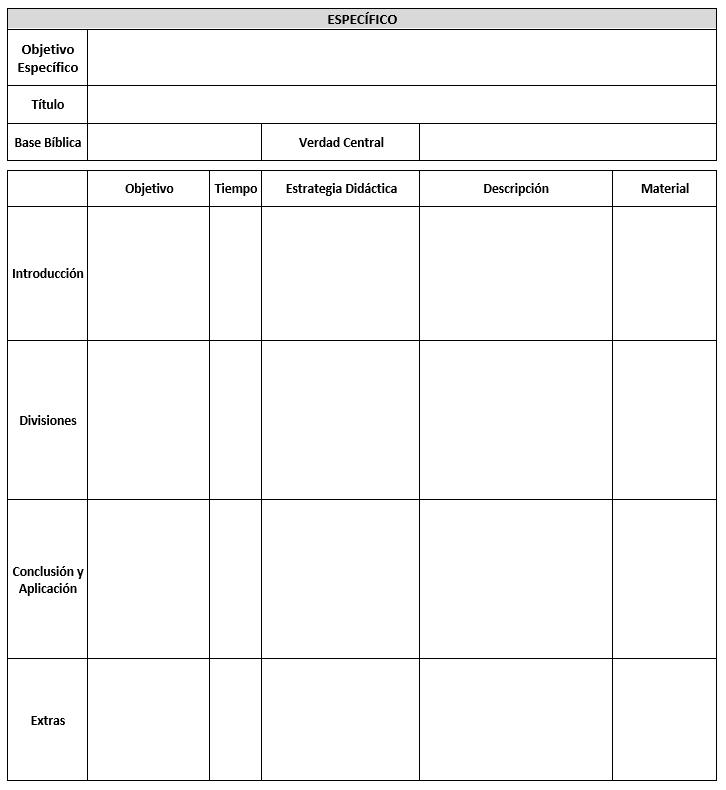